INTRODUCTION  TO POWER BI- DATA TRANSFORMATION(DATA EDITING & MODIFICATIONS)
POWER DATA EDITING
Power BI Data Editing is used to add new capabilities to the data. 
Using Power BI Data Editing, we can remove rows, columns , modify/ replace values, filter data and add new calculated columns to the existing data.  Also its support features of merge and append data from multiple sources. 

To Edit data in Power BI click on Edit Queries
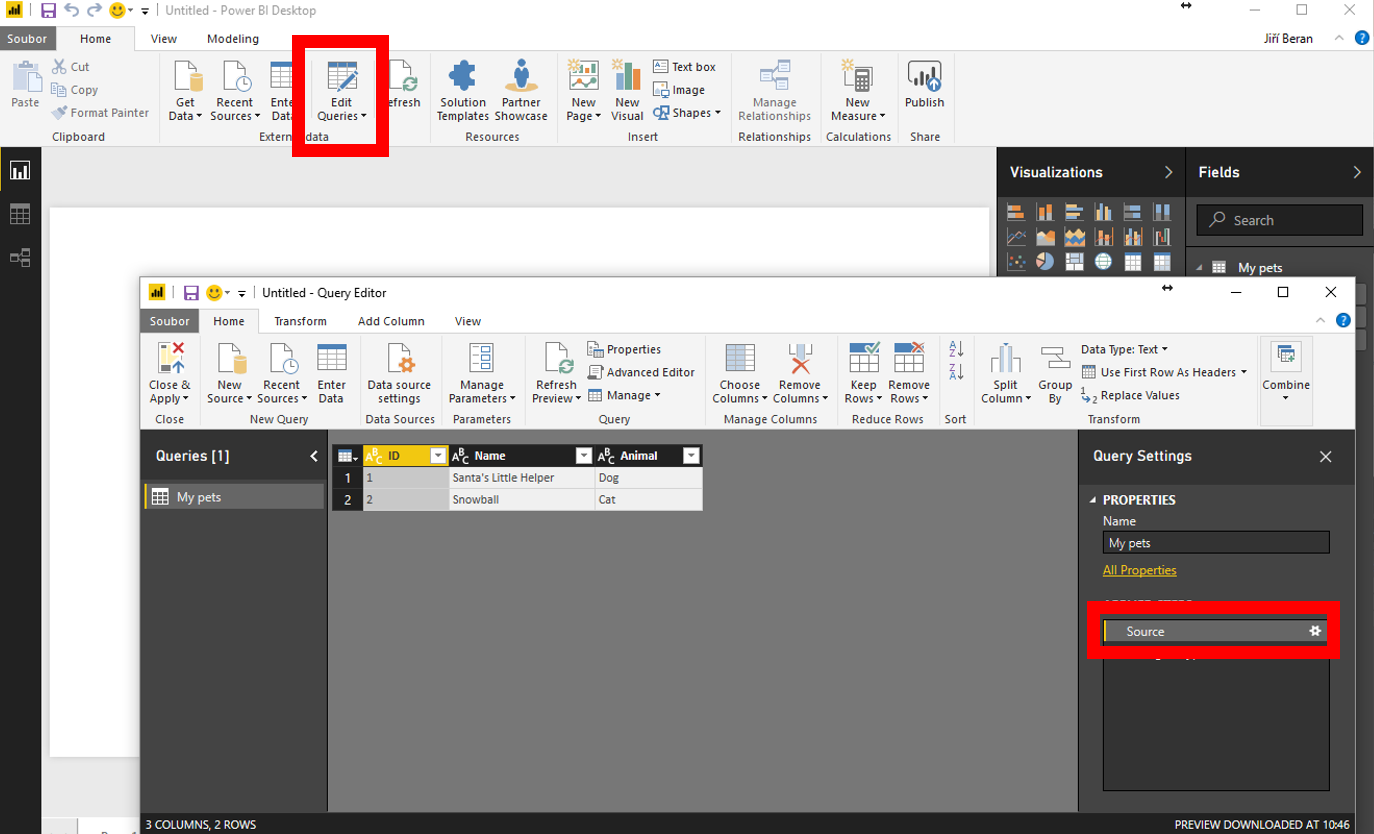 POWER BI DATA EDITING FEATURES
POWER BI DATA EDITING FEATURES
POWER BI  ADVANCE EDITING FEATURES
POWER BI  ADVANCE FEATURES
THANK YOUReferences